IPv6 @ Cloudflare (and v6 related items)AfPIF Abidjan – August/2017
Martin J. Levy @ Cloudflare
// Personal Introduction
Martin J. Levy @ Cloudflare
// Personal Introduction
MY HISTORYA dedicated IPv6 evangelist. Long time TCP/IP developer/programmer, network operator, peering expert, IETF member, NANOG member, and IP networking development/strategy expert.
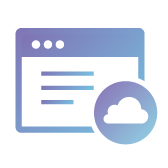 MY TERSE RESUMEBell Labs (New Jersey) – Unix for Unix’s sake, TCP/IP (1982/1983)
Random startups and ISPs (Bay Area)
Concentric/XO (Bay Area) – IP backbone and hosting
Telecom Italia (Rome & Miami) – Global IP backbone
Hurricane Electric (Bay Area) – Global IPv4/IPv6 backbone
Cloudflare (Bay Area) – Global CDN, DDoS, DNS, Security
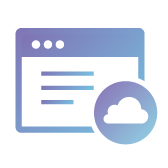 // The Punchline!
At Cloudflare, IPv6 is always on!
// The Punchline!
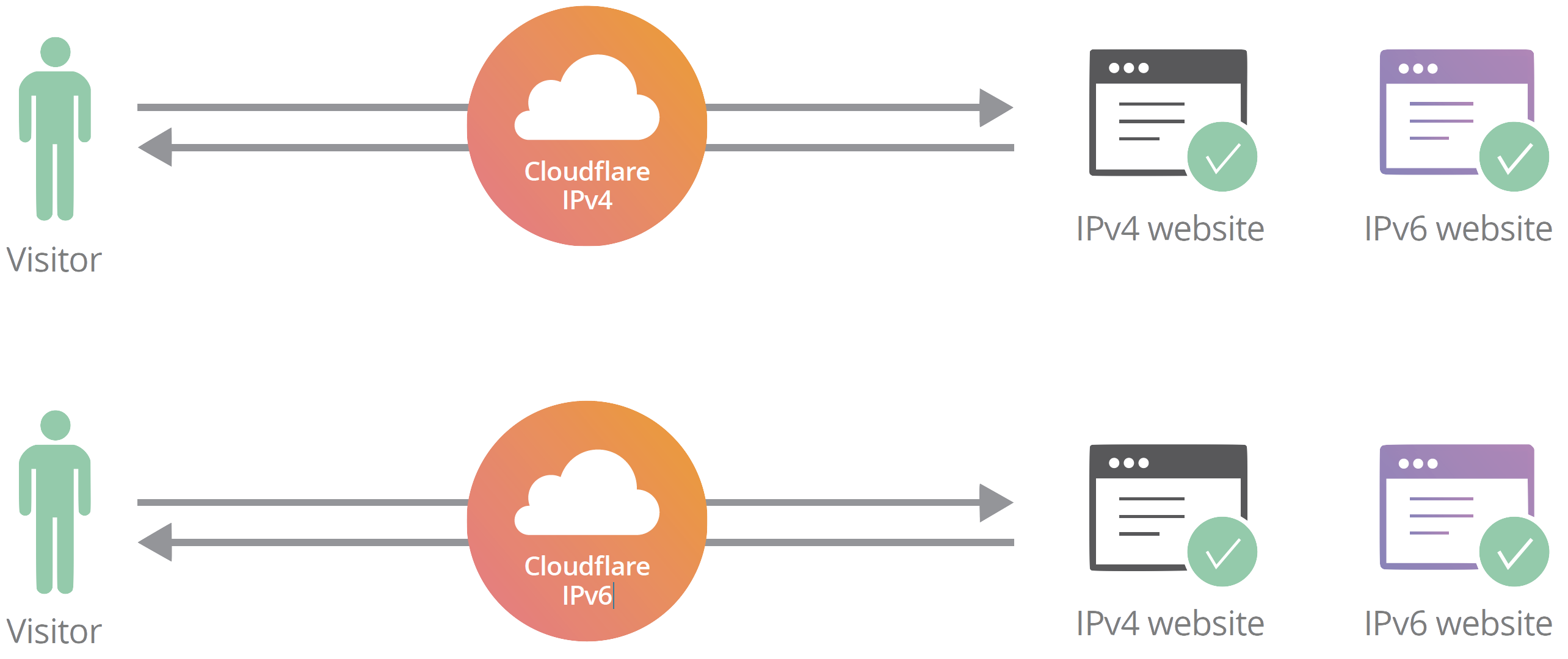 Cloudflare provides performance, security, reliability, and insights to anything connected to the Internet.
// Introduction to Cloudflare
AS13335 / Cloudflare’s Global Anycast Network
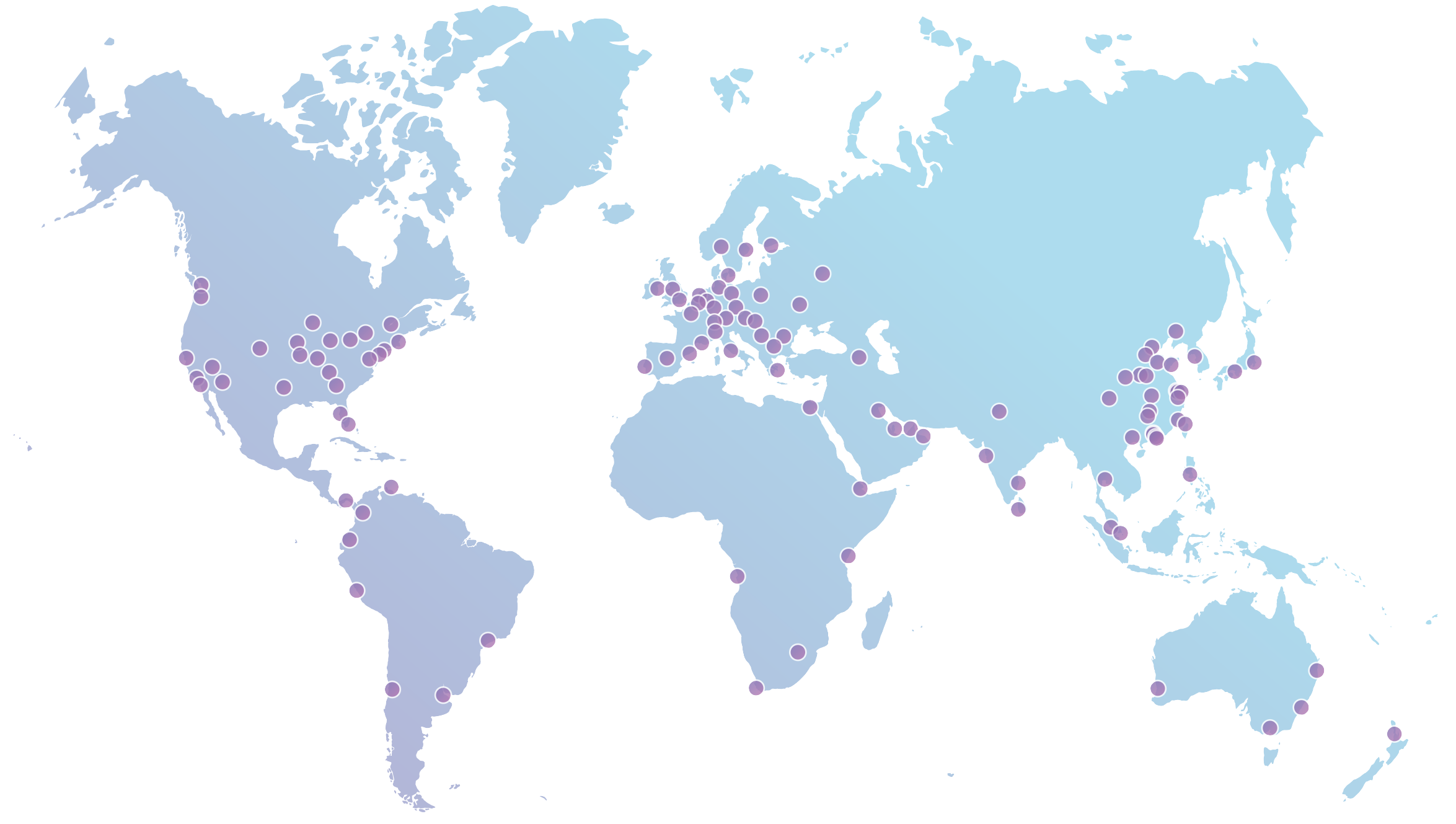 5M
1.2M
HTTP requests/second
DNS requests/second
10%
Internet requestseveryday
Data centers globally
115
Speeds up each request by
2x
EVERYTHING IPv4/IPv6
Cloudflare’s benefits
// Cloudflare Introduction
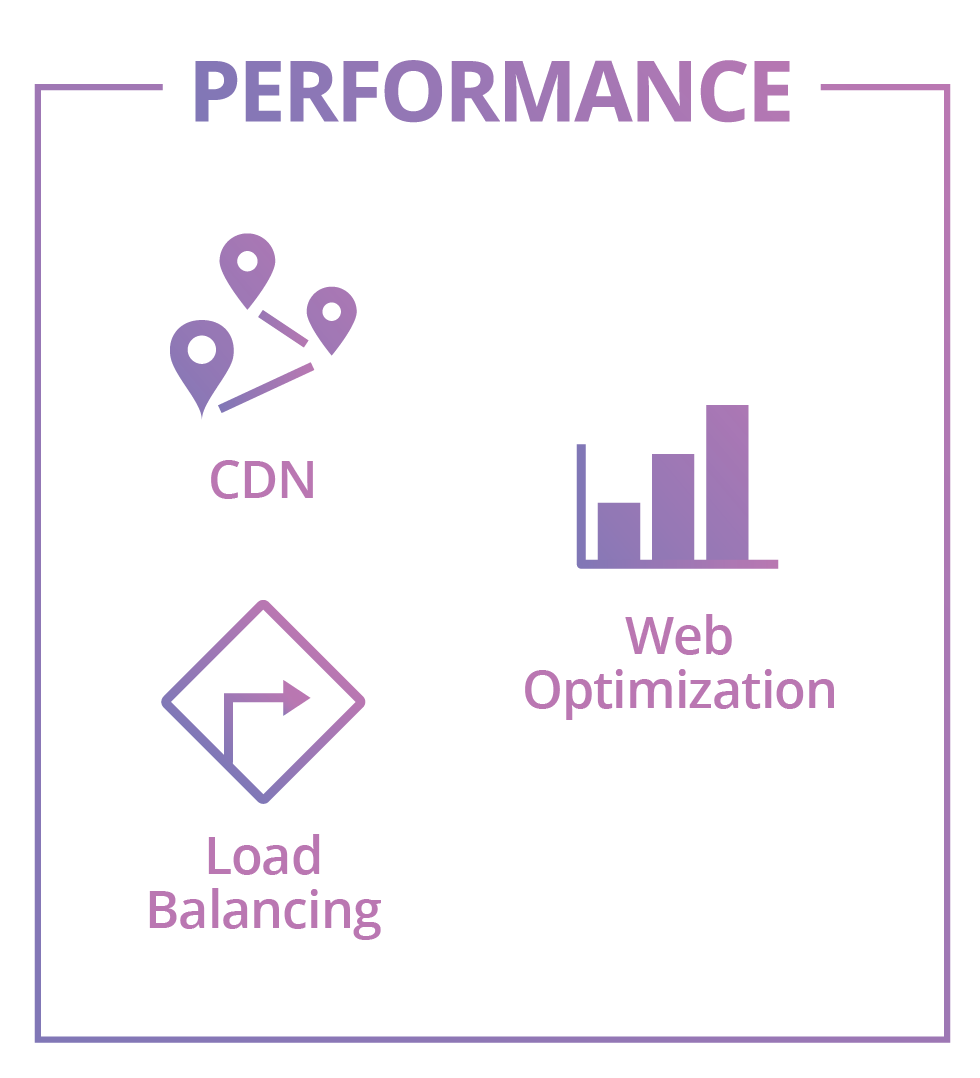 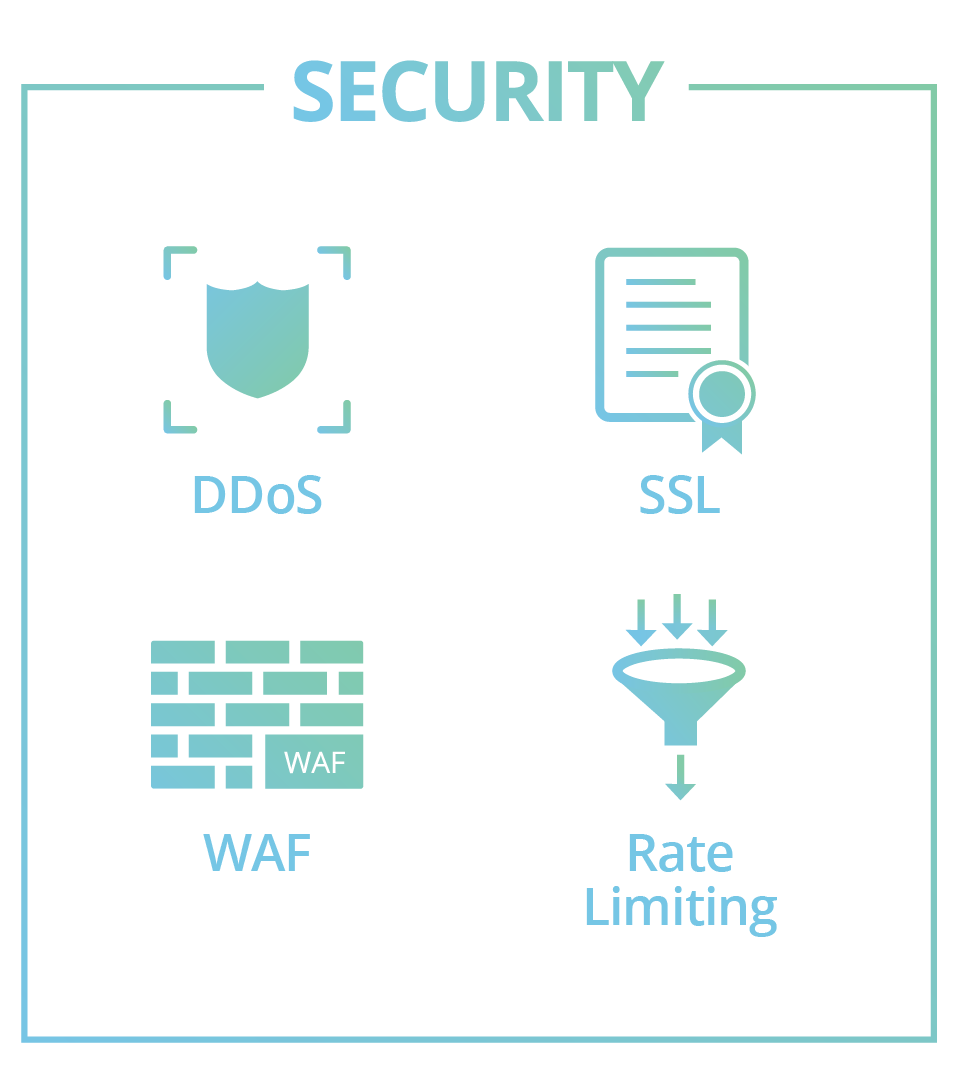 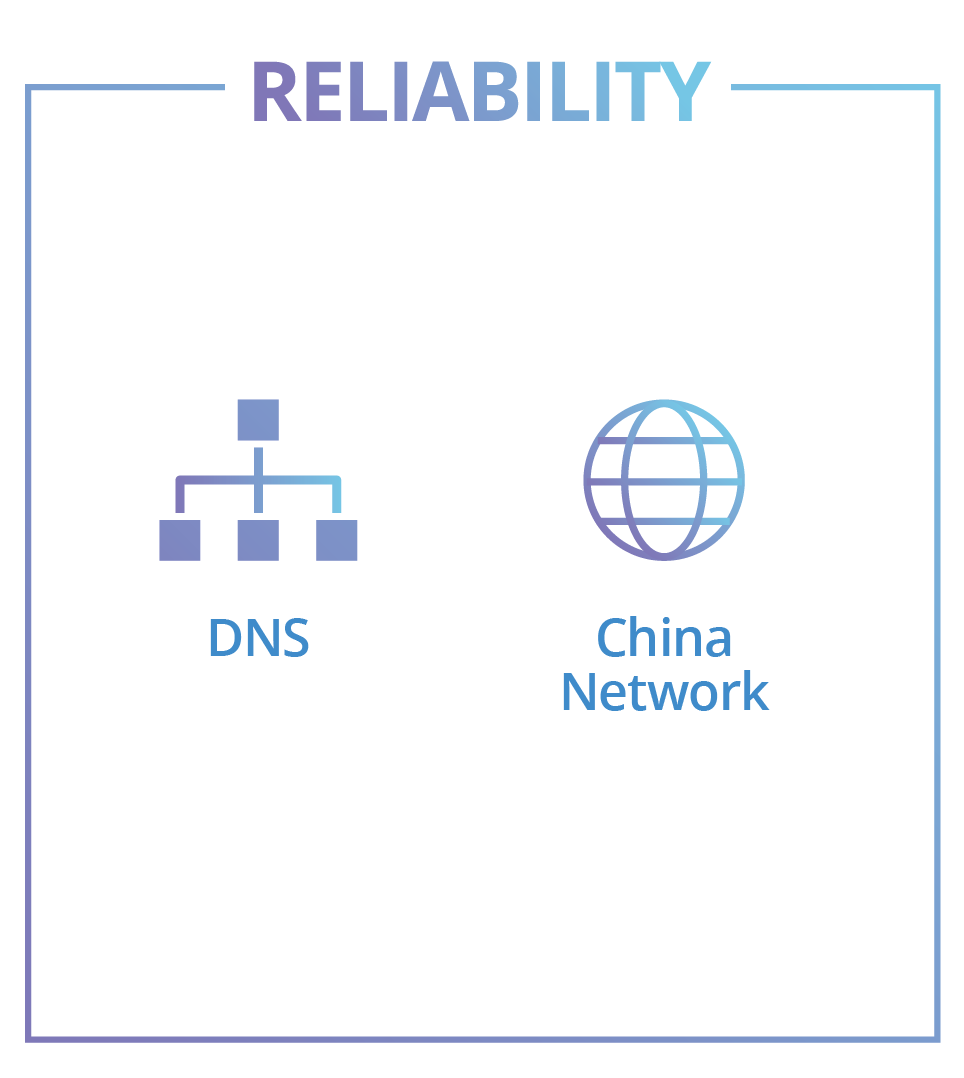 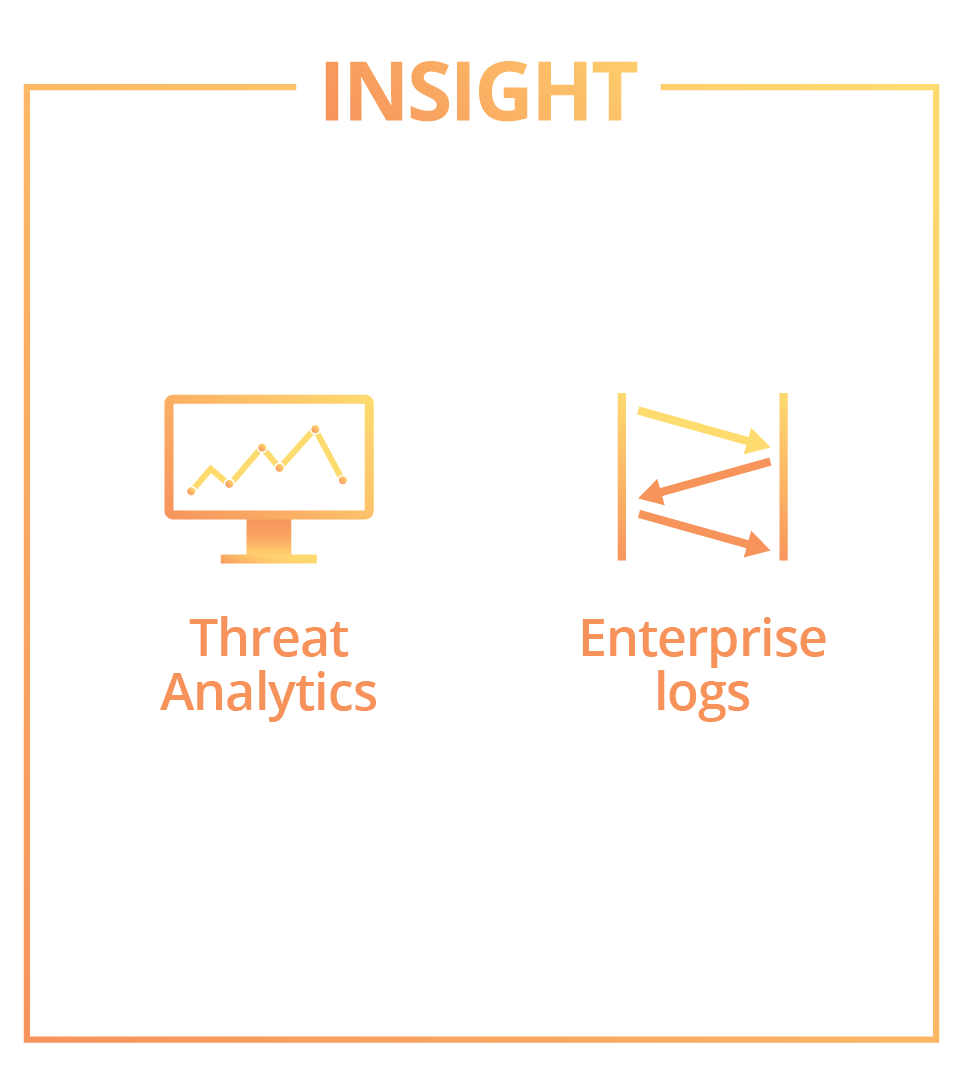 Performance
// Cloudflare Introduction
CDNMoving content physically closer to visitors with our CDN.
SSLModern SSL isn’t just for security—it can actually improve the performance of your website.
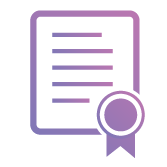 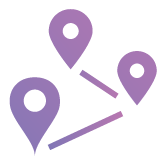 Website OptimizationCloudflare lets you automatically enable the latest in web technologies.
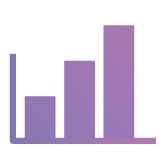 Dedicated SSL CertificatesWith a few clicks within the Cloudflare dashboard, you can easily and quickly issue new certificates, securely generate private keys and more.
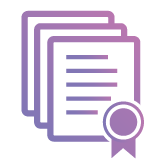 DNSCloudflare is one of the fastest managed DNS providers in the world.
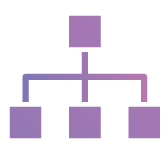 Load BalancingCloudflare Load Balancing provides load balancing, geo-steering, monitoring and failover for your Internet facing infrastructure enhancing service availability.
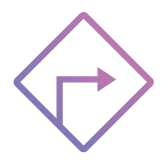 Security
// Cloudflare Introduction
DDoS ProtectionOur enterprise-class DDoS protection network has 20 times more capacity than the largest DDoS attack ever recorded.
Secure RegistrarRegistering your domain through Cloudflare is the most secure way to protect your trademark from domain hijacking.
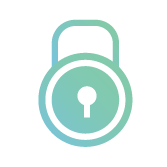 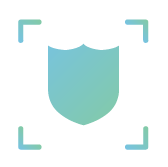 Dedicated SSL CertificatesWith a few clicks within the CloudFlare dashboard, you can easily and quickly issue new certificates, securely generate private keys and more.
WAFOur web application firewall benefits from the collective intelligence of our entire network.
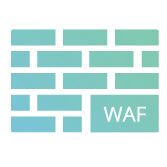 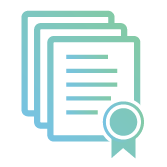 SSLHTTPS is a must-have for modern websites, and Cloudflare makes it easy to configure SSL.
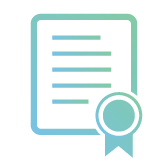 Rate LimitingRate Limiting gives you granular controls to detect bad traffic, customized rulesets to ensure that your legitimate visitors are not impacted, and insights to improve your security posture as attacks evolve.
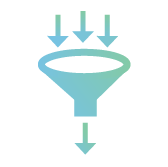 Reliability
// Cloudflare Introduction
DNSCloudflare’s DNS service is powered by the same 102 data center network that powers our DDoS and CDN services. This not only improves DNS resolution times, but also makes DNS-related attacks and outages a thing of the past.
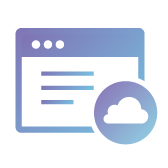 China NetworkCloudflare’s China service optimizes Internet connections in mainland China, dramatically improving the viewing experience for visitors in China.
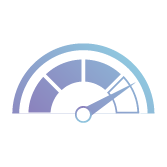 Predictable Bandwidth CostsWe believe that you should never be surprised by your monthly bill. Our flat-rate pricing structure makes your CDN and DDoS bandwidth expenses predictable.
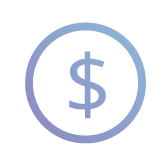 Insight
// Cloudflare Introduction
Enterprise LogsFor enterprise customers, we can provide consolidated logs from around the world. These are very rich, containing detailed information about every request and response.
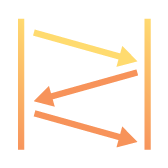 Threat AnalyticsWhen we identify requests that are threats, we log them and block them. That means we not only protect your site, but also provide insight into the malicious activity we’re seeing.
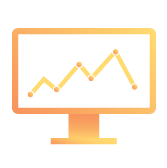 Rate LimitingRate Limiting gives you granular controls to detect bad traffic, customized rulesets to ensure that your legitimate visitors are not impacted, and insights to improve your security posture as attacks evolve.
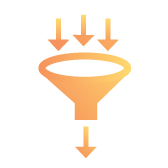 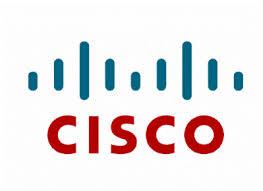 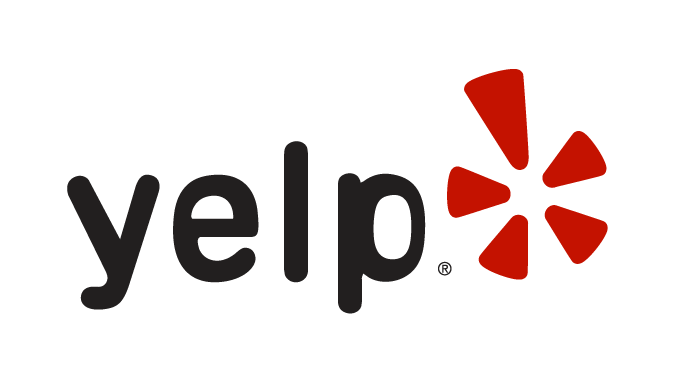 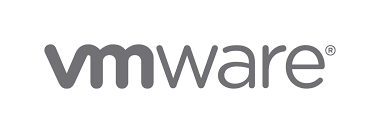 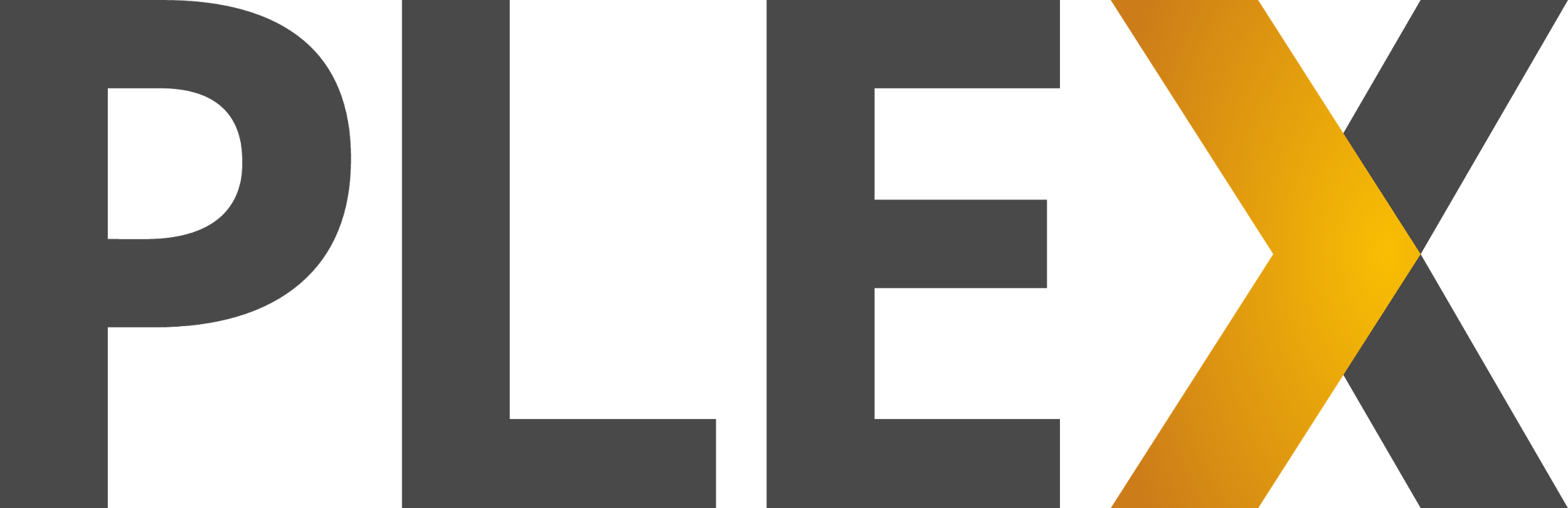 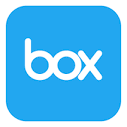 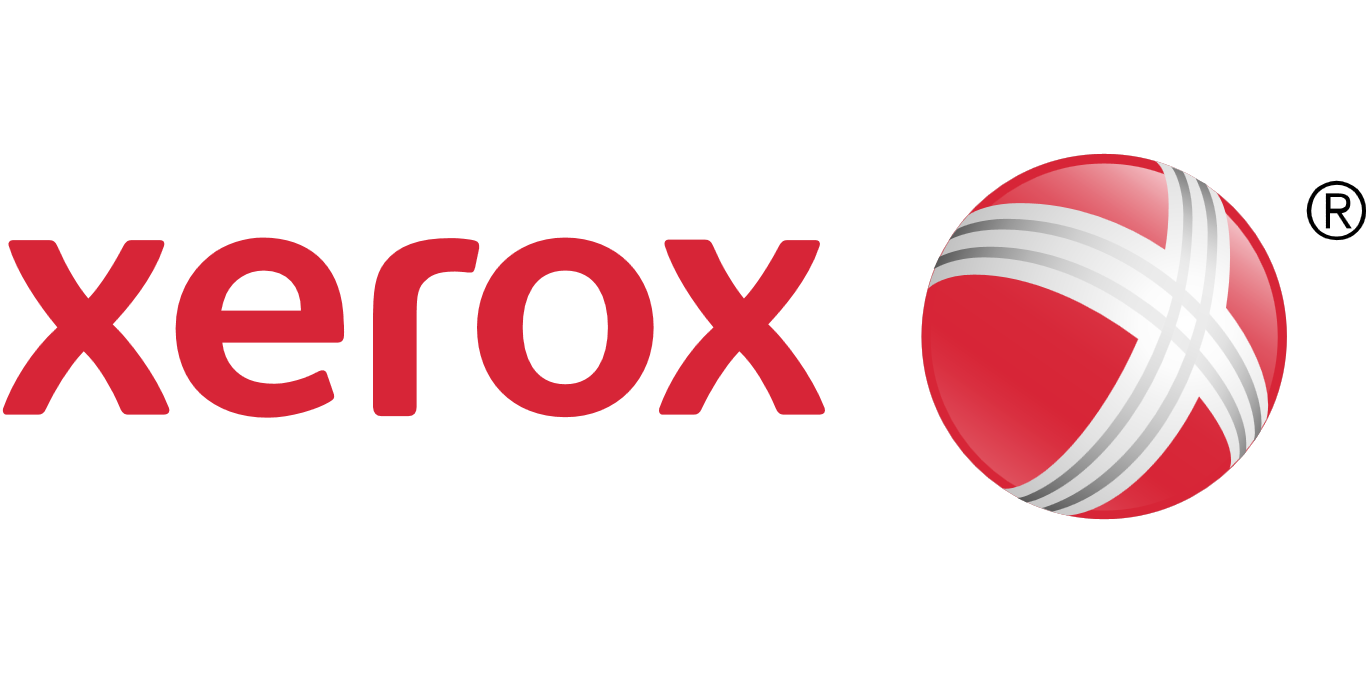 A few of our Technologycustomers
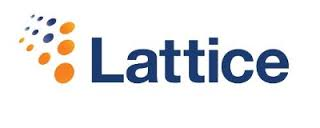 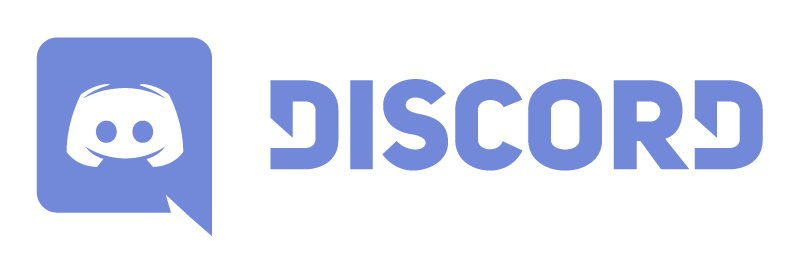 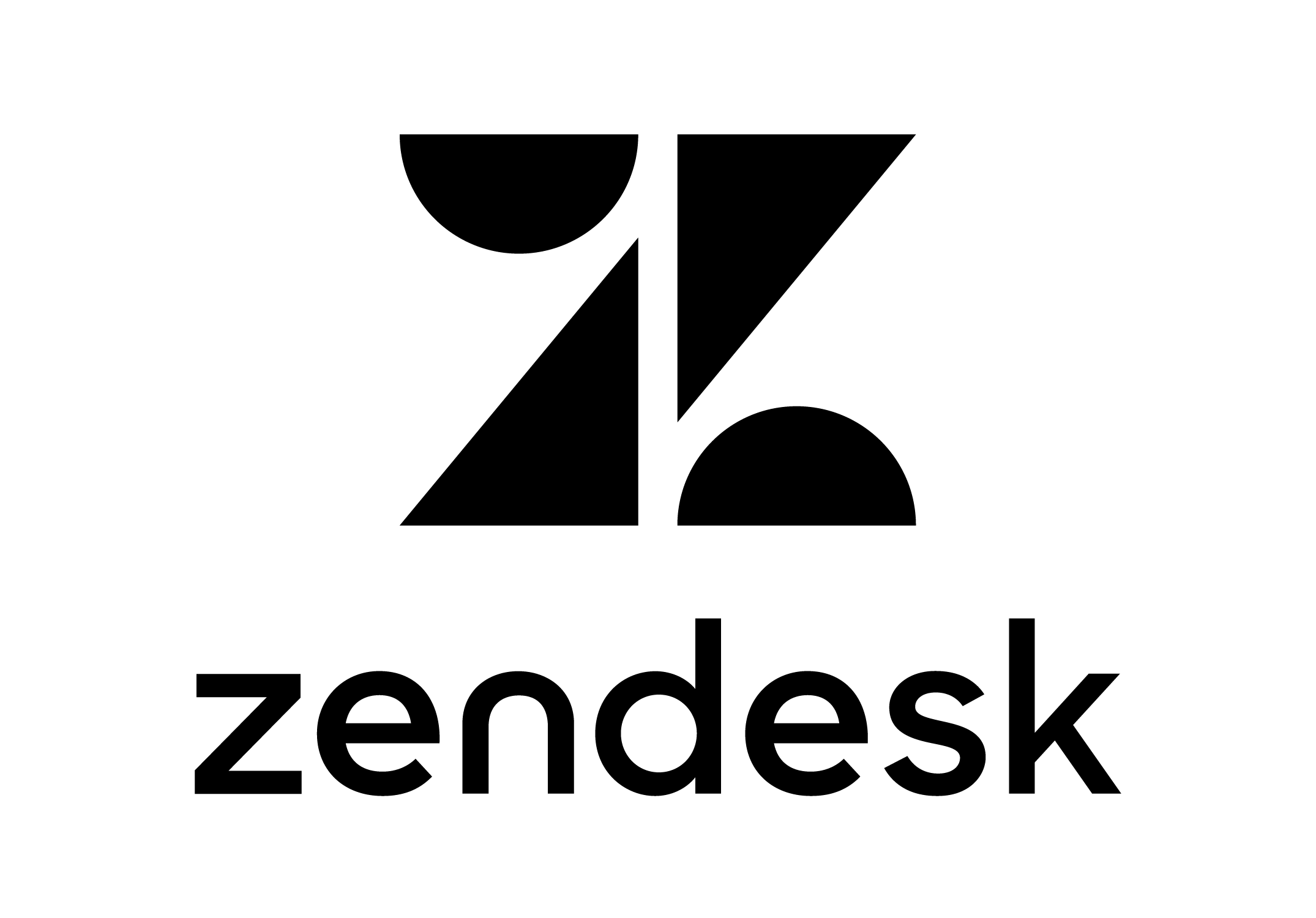 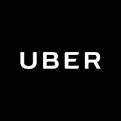 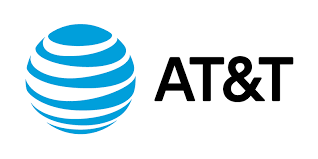 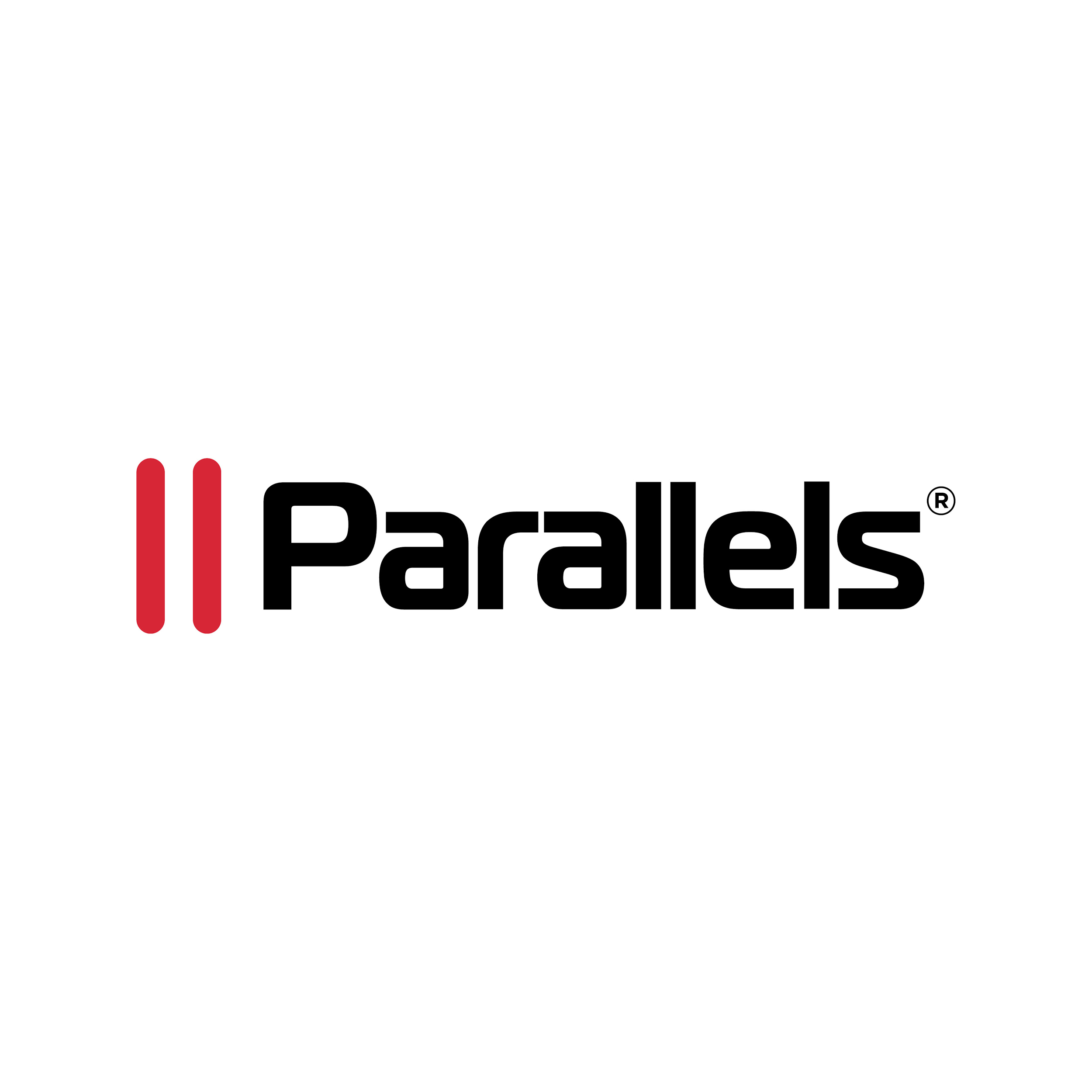 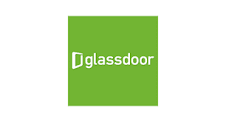 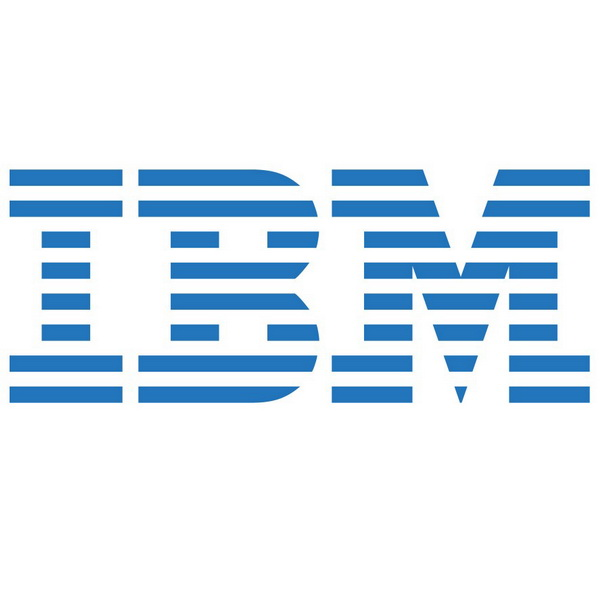 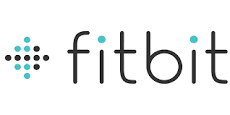 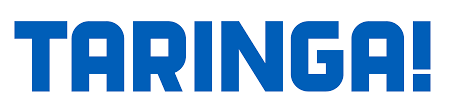 Cloudflare has a solid history of giving back to the community, both in open-source software, IETF protocol development, network services, etc.
// Now Down to the Technical Parts …
The Technical Part
// Technical Part
Backstory behind the IPv6 switch at Cloudflare
Some useful IPv6 data
A serious discussion about DNS in a v6 world
Why we removed the switch!
IPv6 @ Cloudflare is so 2606:4700::5ca1:ab1e:6810:4737
Cloudflare can be a “bridge” to IPv6
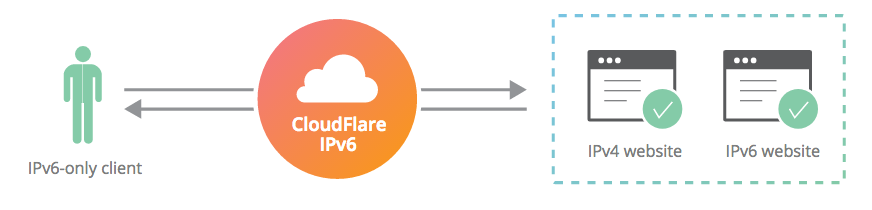 Cloudflare can be a “bridge” to IPv6
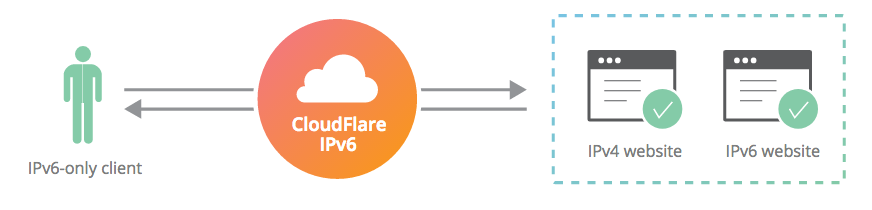 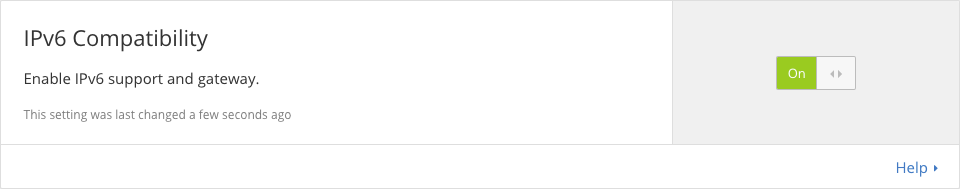 Cloudflare can be a “bridge” to IPv6
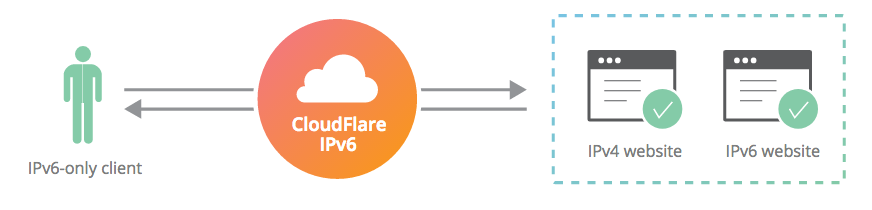 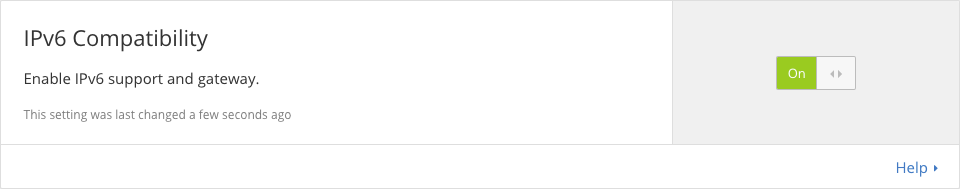 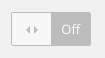 Cloudflare can be a “bridge” to IPv6
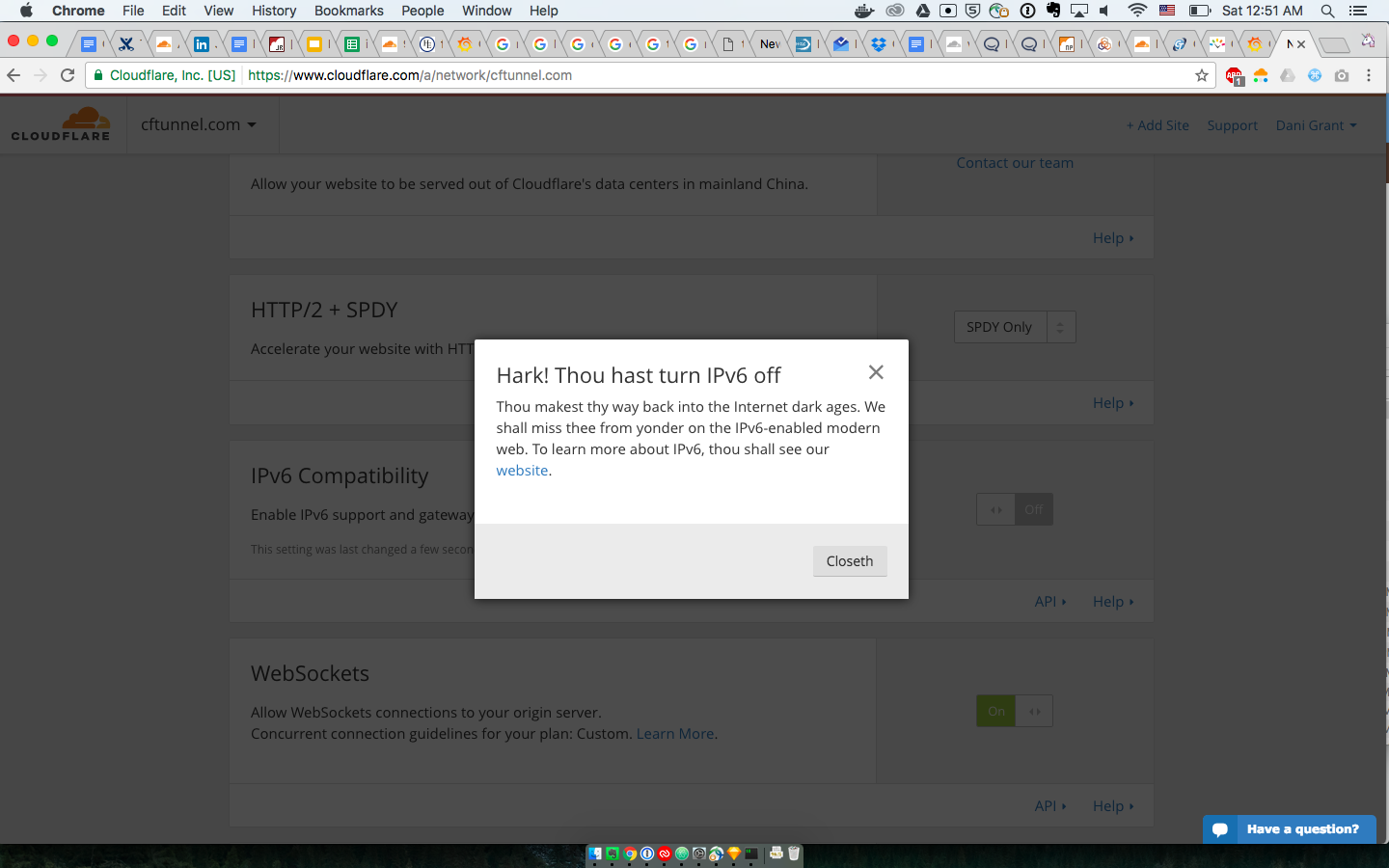 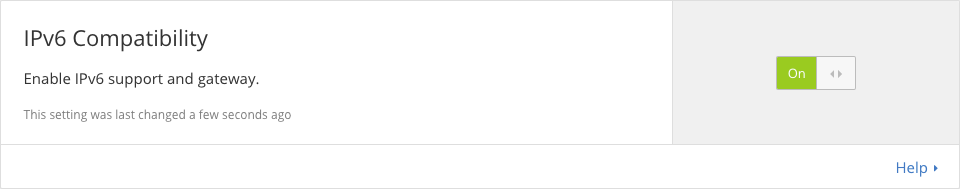 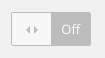 Five plus years of having the IPv6 switch in our system.
The default was “off”.
// Flipping the Switch!
Flipping the Switch on Every Domain/Zone
Nearly five million zones on Cloudflare (at this point)
If the user had never touched the IPv6 switch; then flip it on!
Slow start; then running faster (around ~100,000 zones per day)
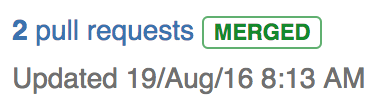 for zone in all_zones:
    if zone.ipv6.value == False:
        if zone.ipv6.date == None:
            zone.ipv6.value = True
            zone.ipv6.date = Now()
    sleep()
People (Some You May Know) Noticed!
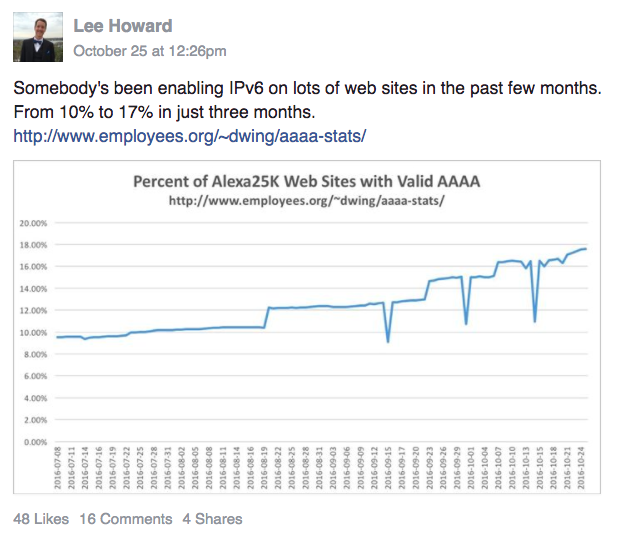 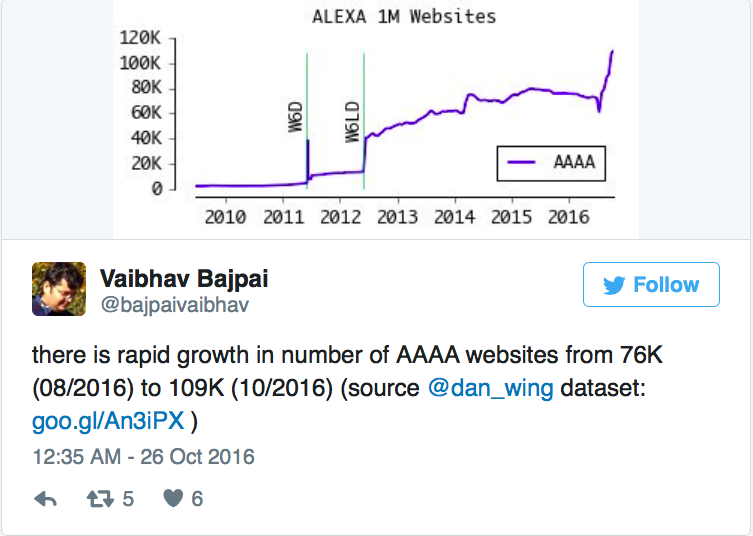 Eric Vyncke’s graph is it’s full glory!
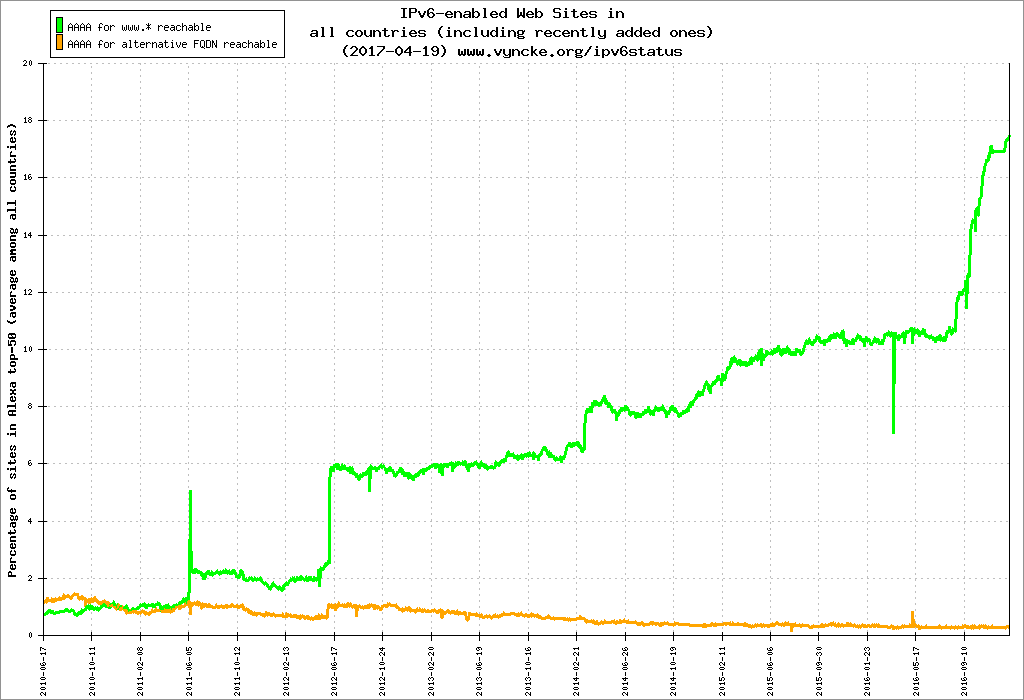 Cloudflare
hits 98.01%
Cloudflare
starts process
https://www.vyncke.org/ipv6status/
https://blog.cloudflare.com/98-percent-ipv6/
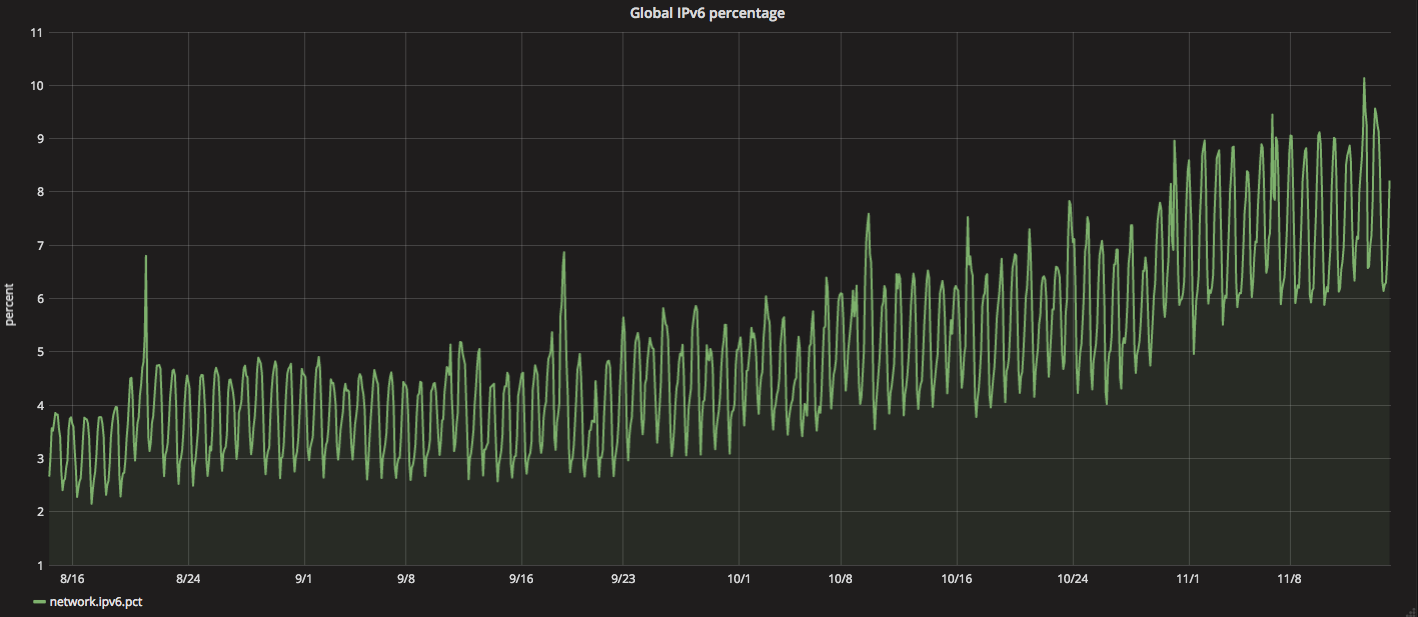 // Removing the Switch
The Disable IPv6 Switch Goes Away!
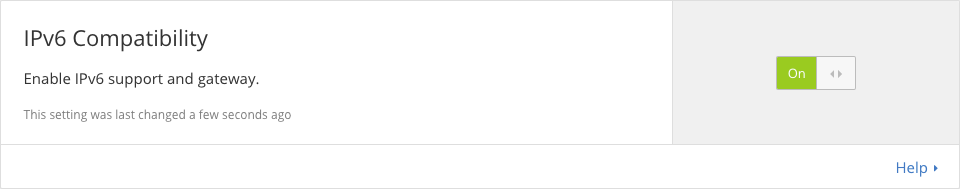 Before:
After:
… IPv6 is on by default (and unchangeable) for the vast majority** of accounts!
** high paying accounts still get the switch
// Who and What is Driving IPv6?
Top IPv6 Countries – Belgium
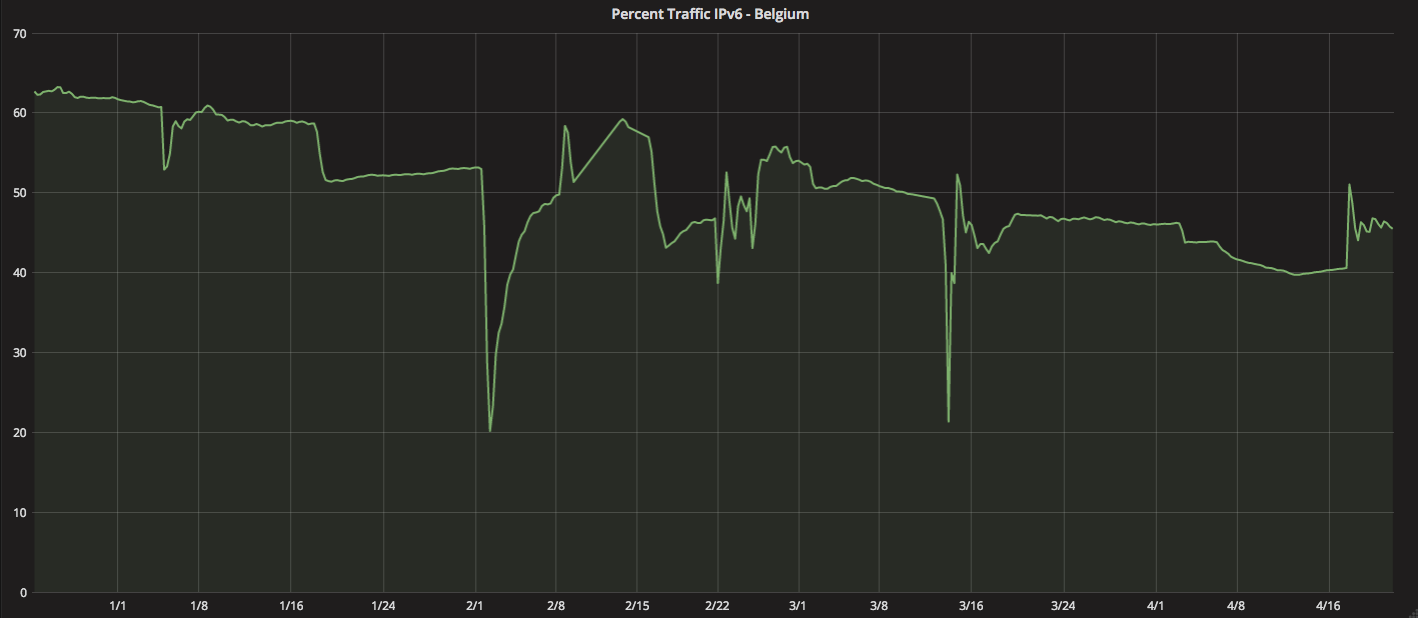 Top IPv6 Countries – Ireland (kinda)
81% of Facebook (crawl) traffic from Cloudflare is IPv6-based
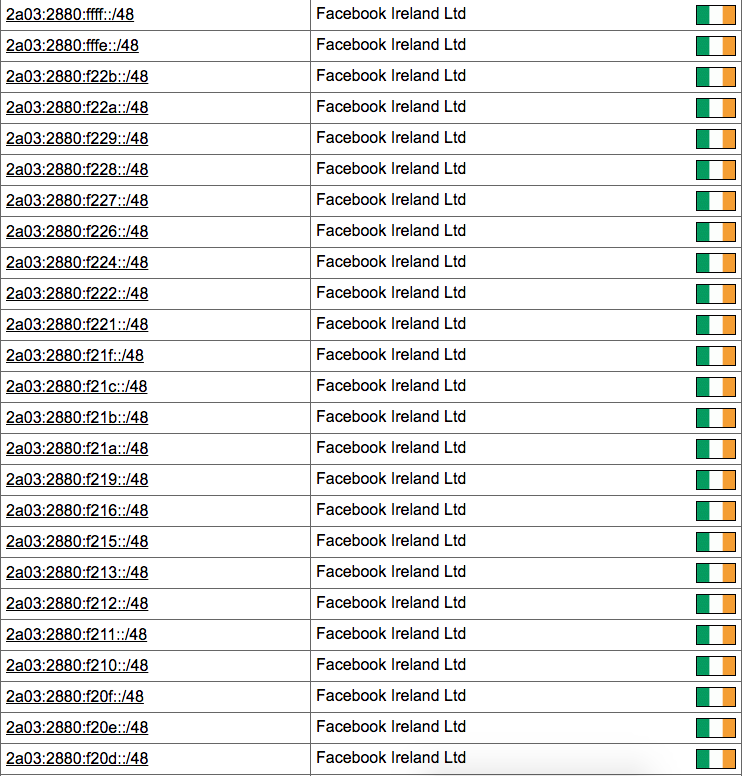 Top IPv6 Countries – Japan
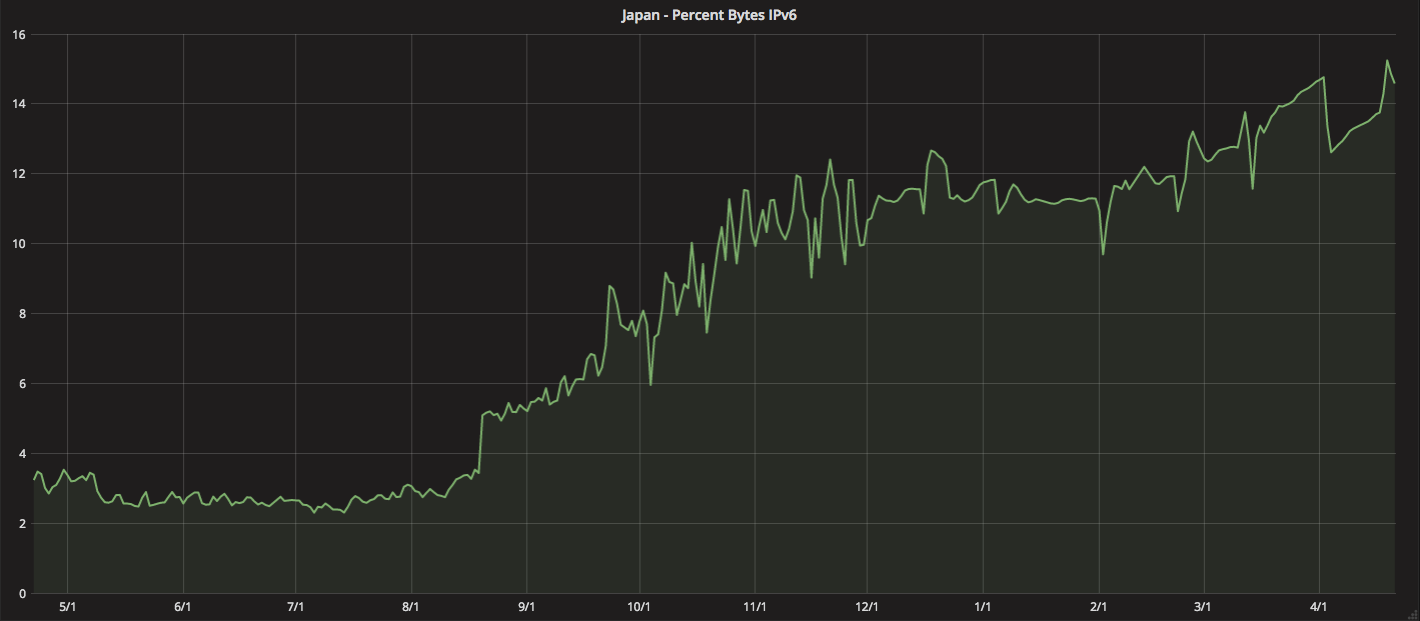 Percentage of IPv6 vs. Bandwidth per Network
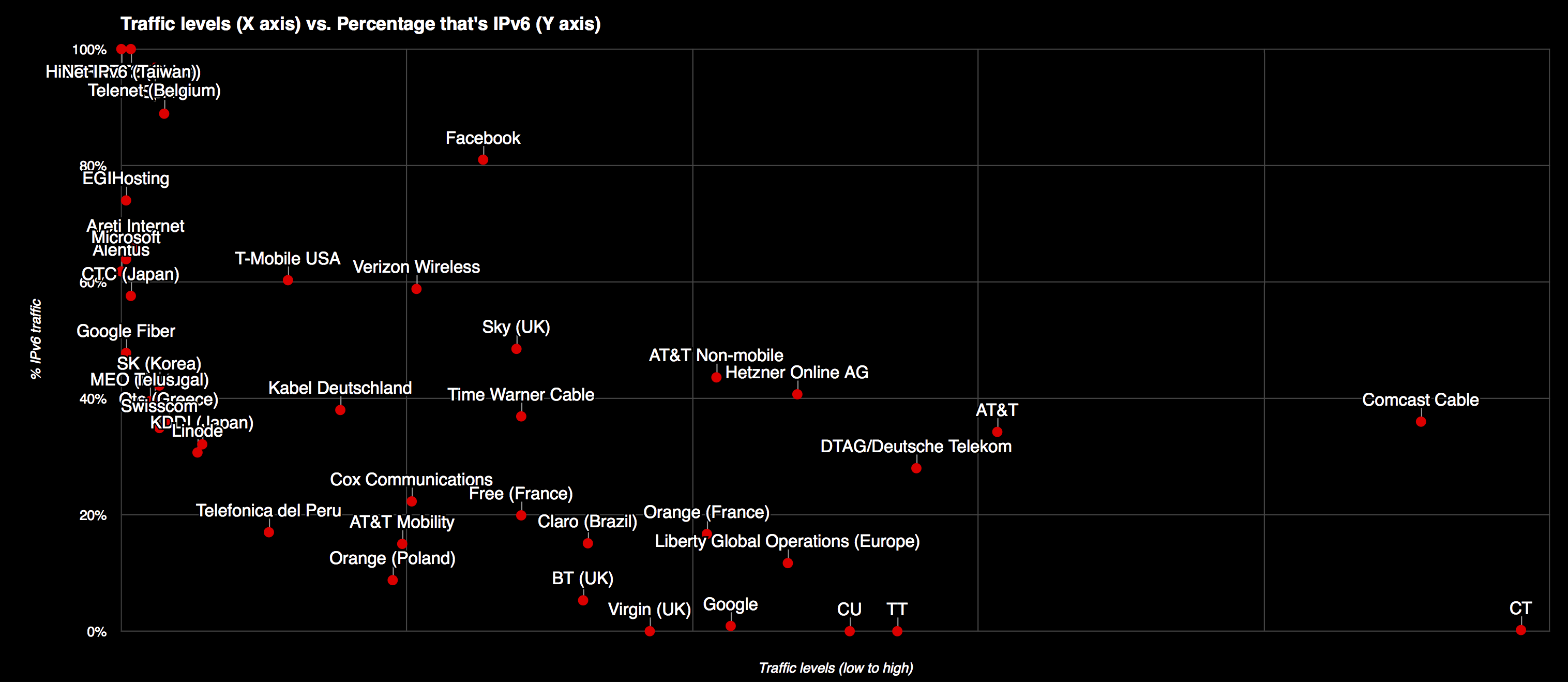 Top 10 IPv6 (~55% of Cloudlfare IPv6 Traffic)
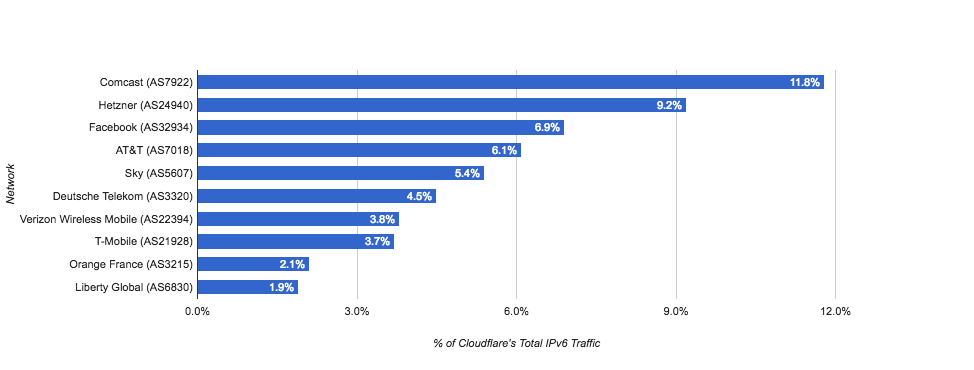 IPv6 by Device Type
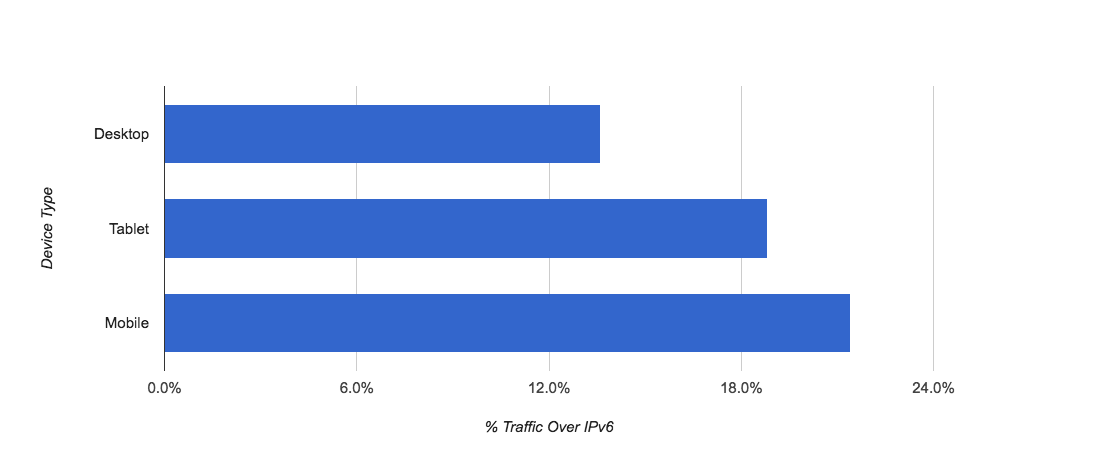 iOS vs Android
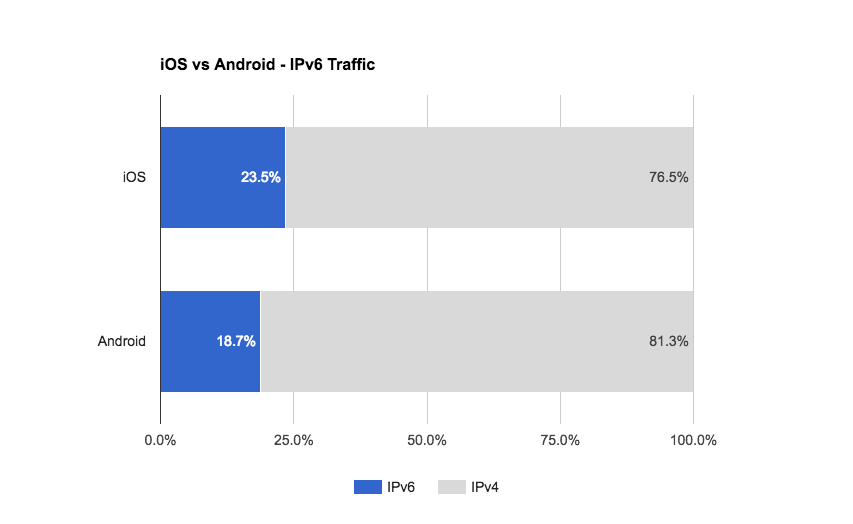 Windows and IPv6
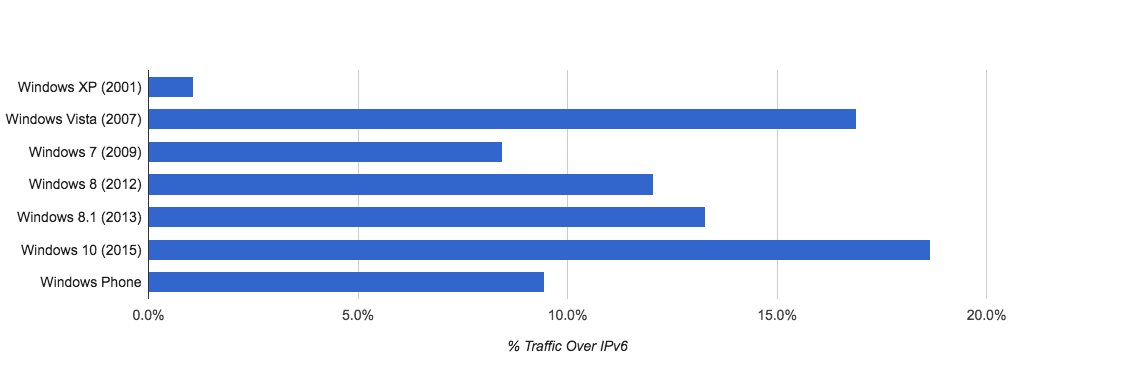 DNS traffic and floods (IPv4 vs IPv6)
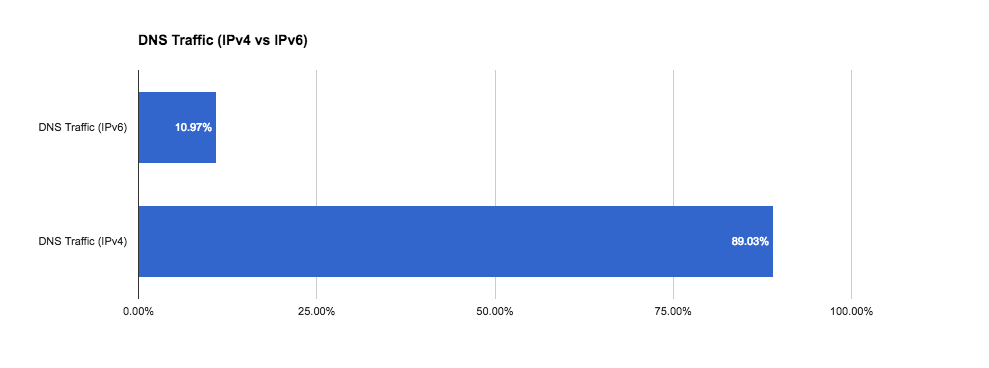 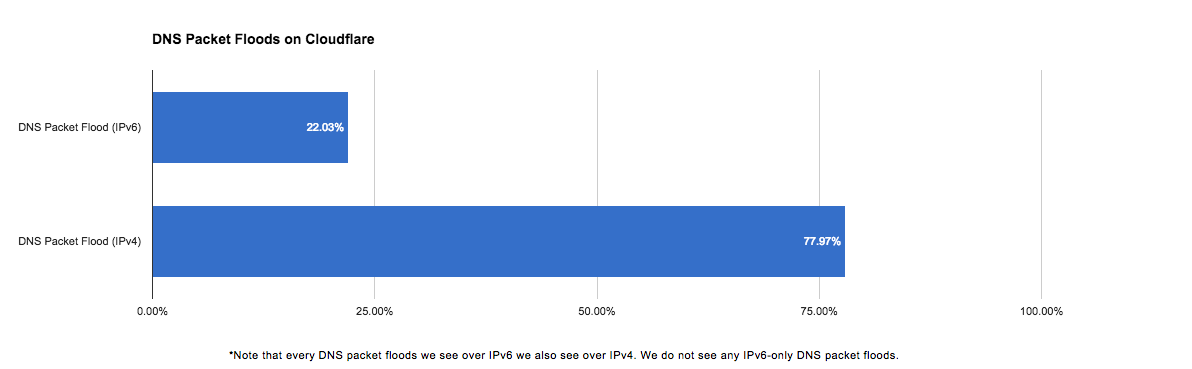 IPv6 and DNS
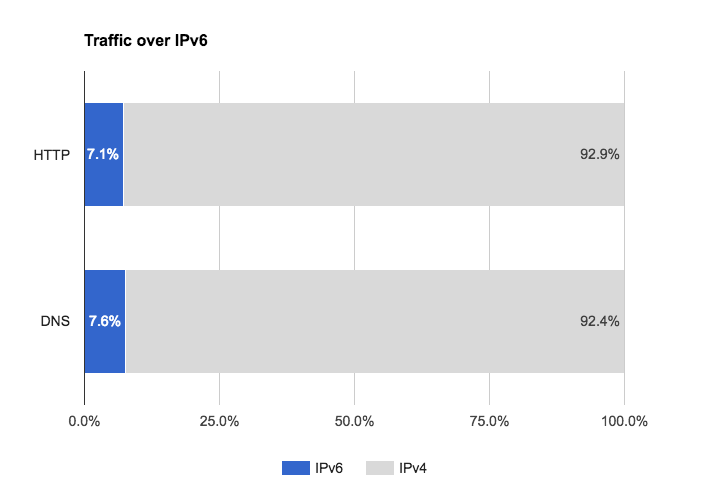 More v6 addresses != more v6 uniques in DNS
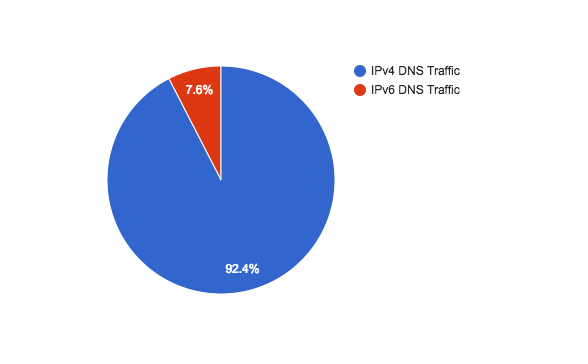 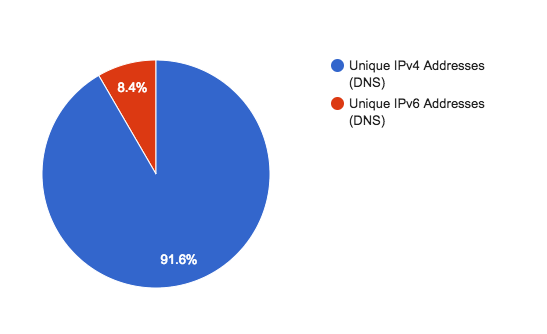 IPv6 Global Map (AAAA queries)
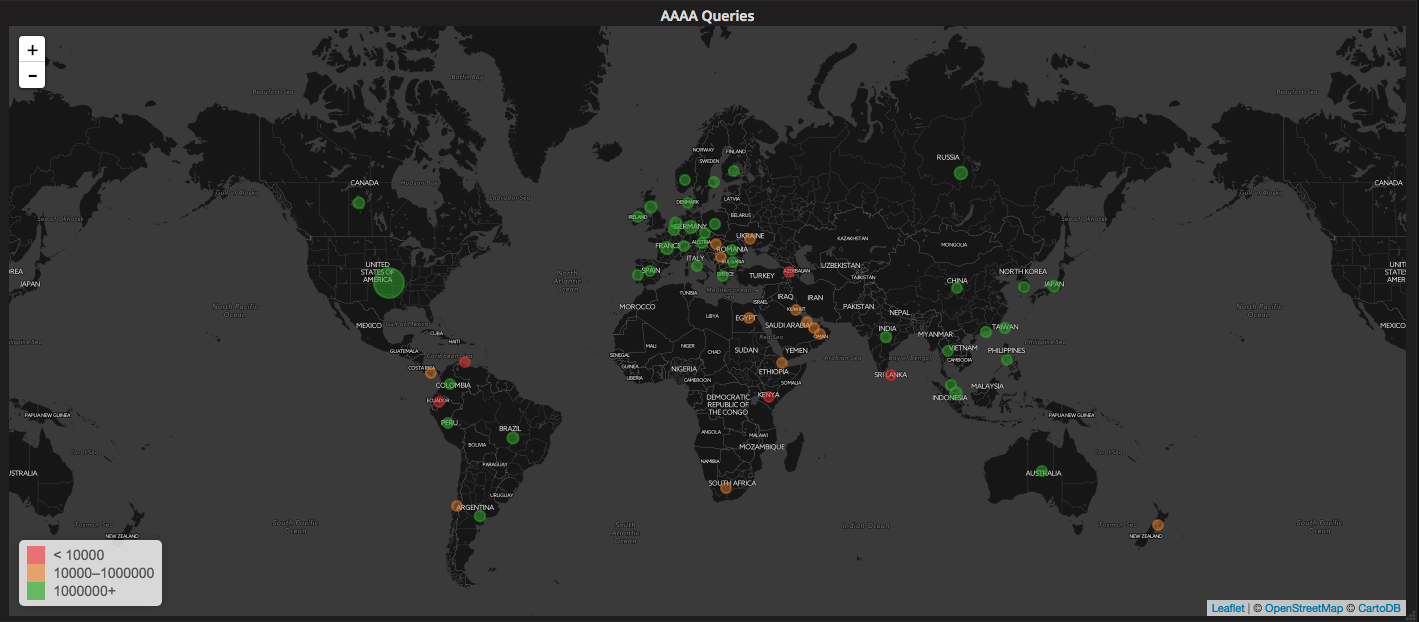 IPv6 Global Map (% Traffic IPv6)
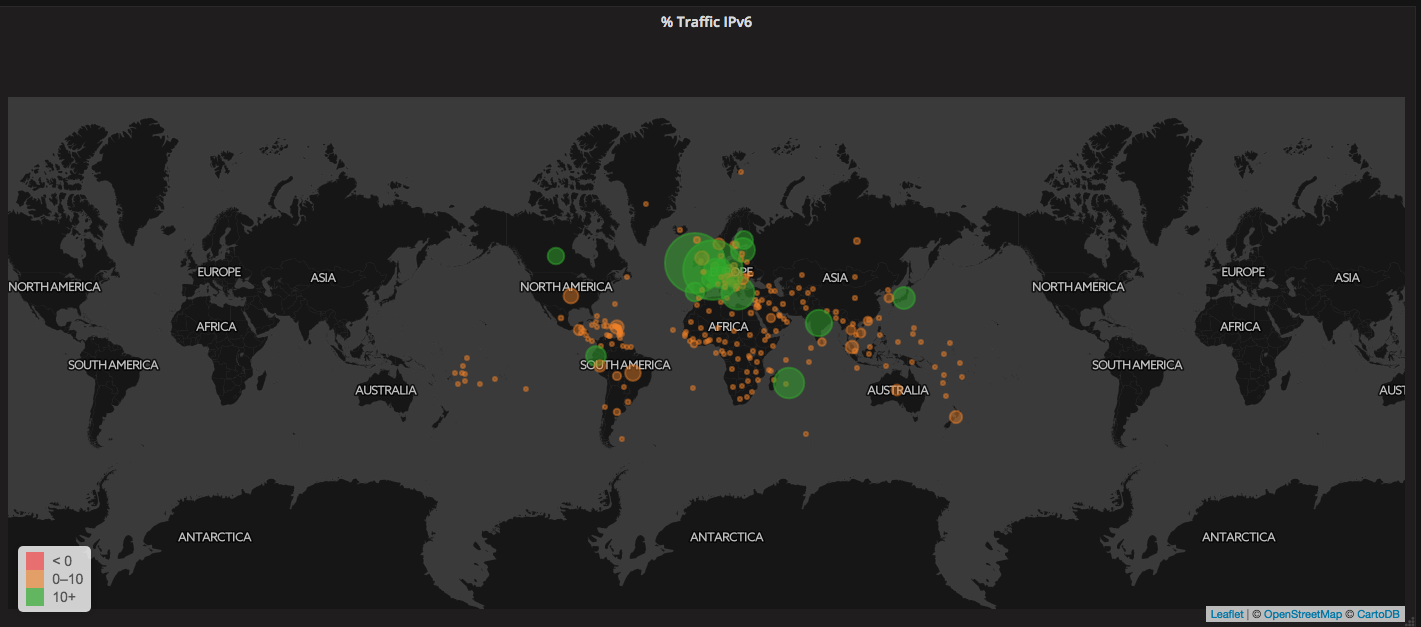 // Deprecated IPv6 DNS – Remember A6?
IPv6 Global Map (A6 Queries – Not a Typo)
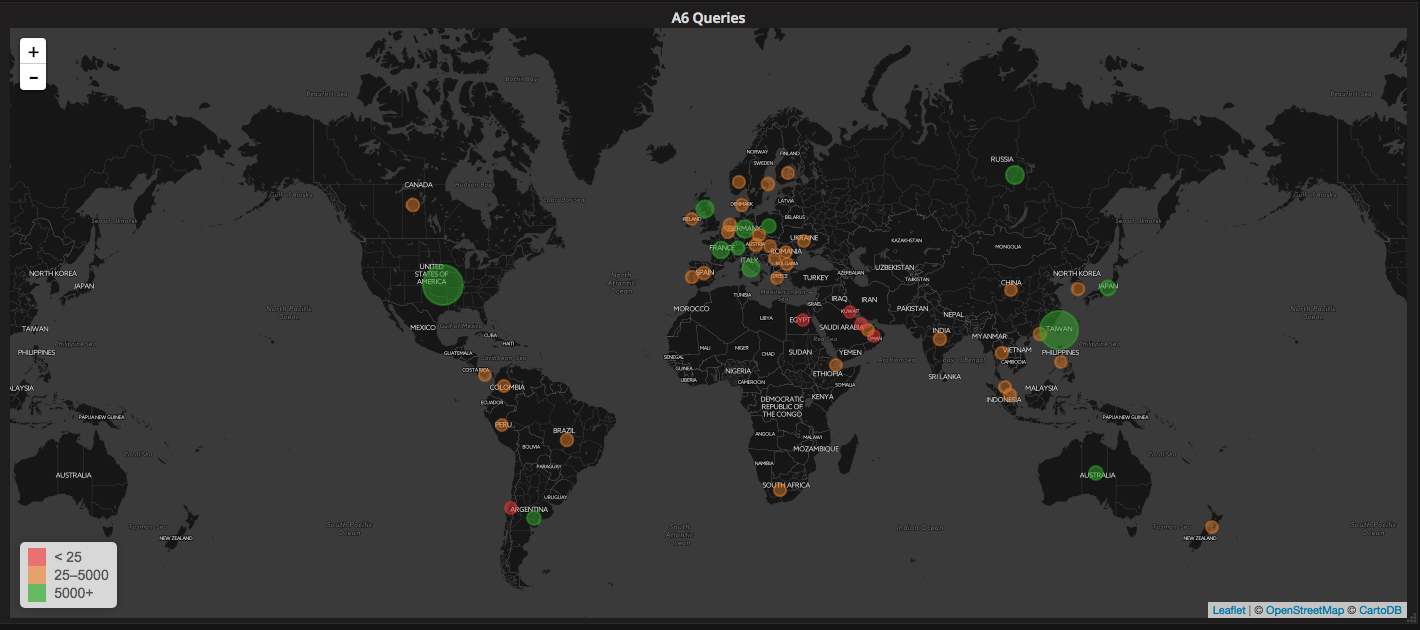 Who’s Sending A6?
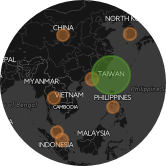 // What’s next for IPv6? Fix DNS!
A & AAAA Records - How Silly is this in 2017?
Separate A & AAAA records
In a happy-eyeball environment we still need two DNS queries (before any TCP connection can be instigated)
Query for A record
Query for AAAA record
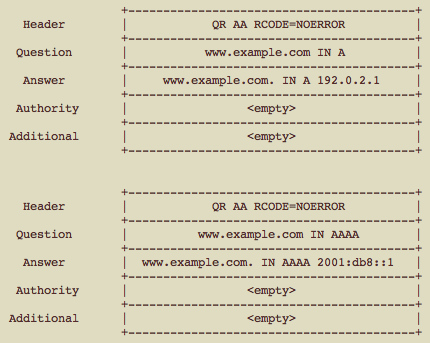 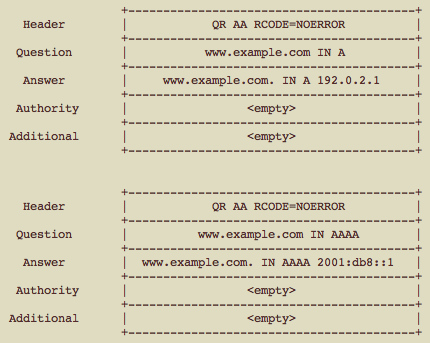 AAAA For Free (When Doing an A Query)!
Cloudflare proposed solution:
A + AAAA in new meta-query
Resolver asks for A or AAAA 
If positive answer, the resolver then checks AAAA + A meta-query 
Resolver remembers whether authoritative server supports meta-query for future queries
Resolver adds both A and AAAA to cache
Working code (an IETF must!)
$ dig cloudflare.com @ns1.cloudflare.com -t TYPE65535 +short
198.41.215.162
198.41.214.162
2400:cb00:2048:1::c629:d6a2
2400:cb00:2048:1::c629:d7a2
$
This is live - try it with any domain on Cloudflare.
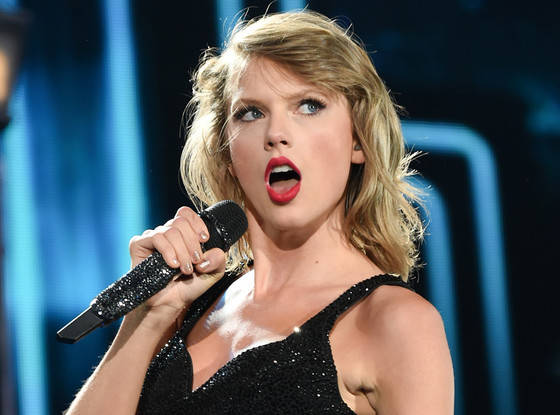 $ dig taylorswift.com @ashley.ns.cloudflare.com -t TYPE65535 +short
104.16.193.61
104.16.194.61
104.16.191.61
104.16.192.61
104.16.195.61
2400:cb00:2048:1::6810:c33d
2400:cb00:2048:1::6810:c13d
2400:cb00:2048:1::6810:bf3d
2400:cb00:2048:1::6810:c23d
2400:cb00:2048:1::6810:c03d
$
IETF draft – pick one, any one (maybe ours?)
https://tools.ietf.org/html/draft-vavrusa-dnsop-aaaa-for-free-00
https://tools.ietf.org/html/draft-yao-dnsop-accompanying-questions-02
https://tools.ietf.org/html/draft-bellis-dnsext-multi-qtypes-03
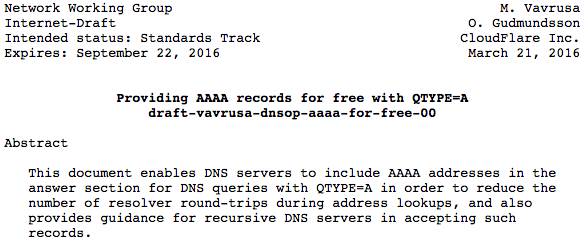 https://tools.ietf.org/html/draft-vavrusa-dnsop-aaaa-for-free-00
Thank you!
martin@cloudflare.com@mahtin / @cloudflare